Comment communiquer sur l’Acf ?
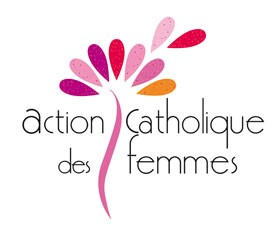 Il est important d’utiliser les bons outils selon à qui vous vous adressez. 

Vous avez à votre disposition…
Les outils à votre disposition
La plaquette de présentation de l’association.
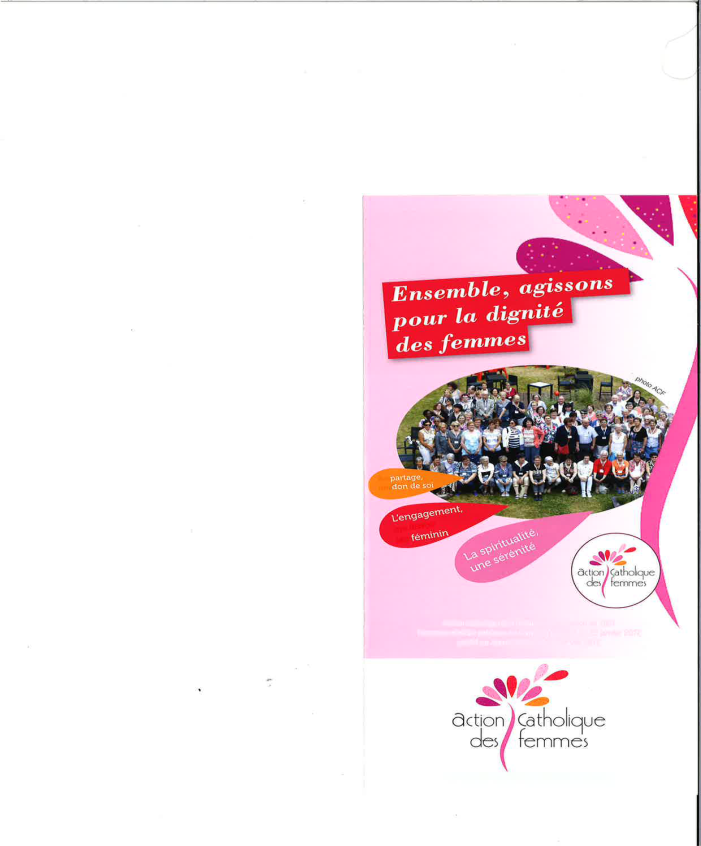 Le site internet/rubrique association, actualités, près de 
chez vous pour la vie du mouvement et la page Facebook
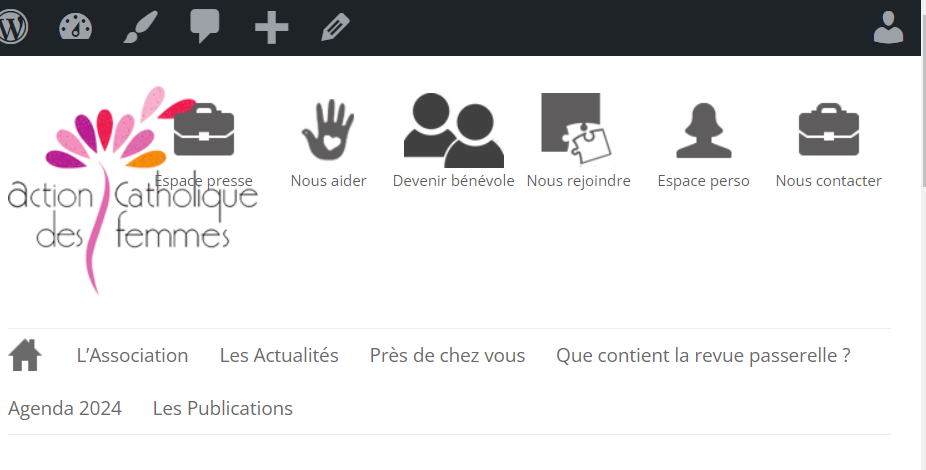 Les deux affiches
Le flyer sur la cellule d’écoute en direction des femmes victimes de violence
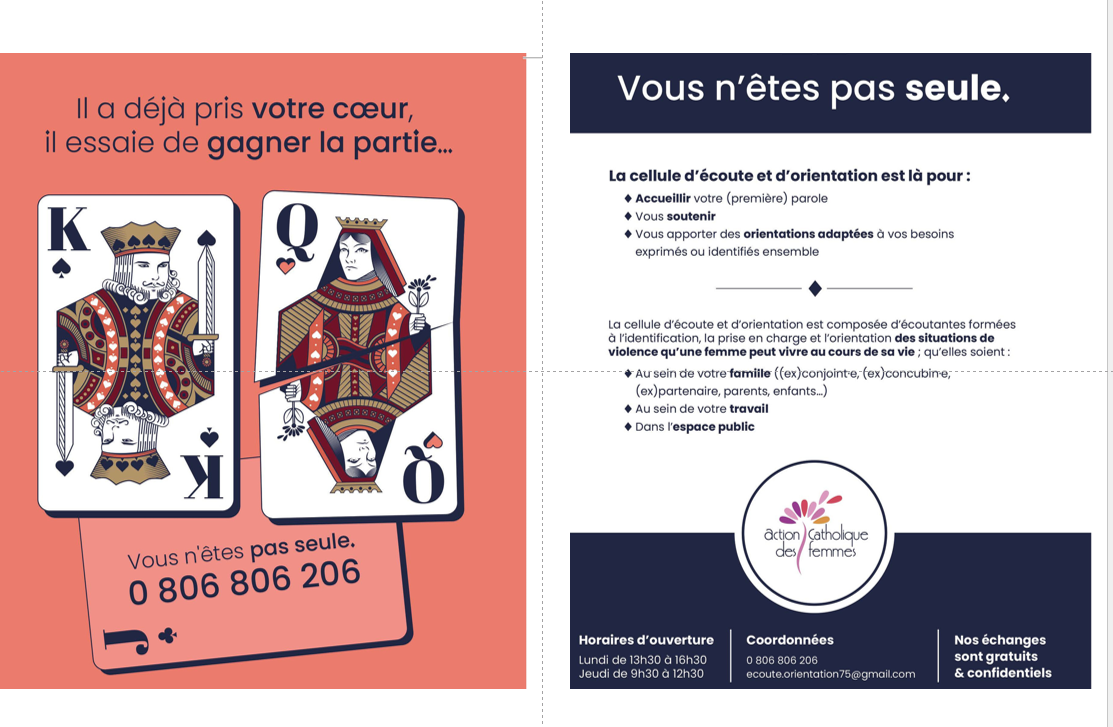 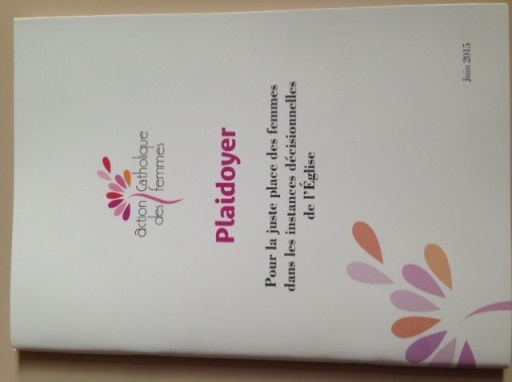 Parler de l’Acf à un partenaire associatif…
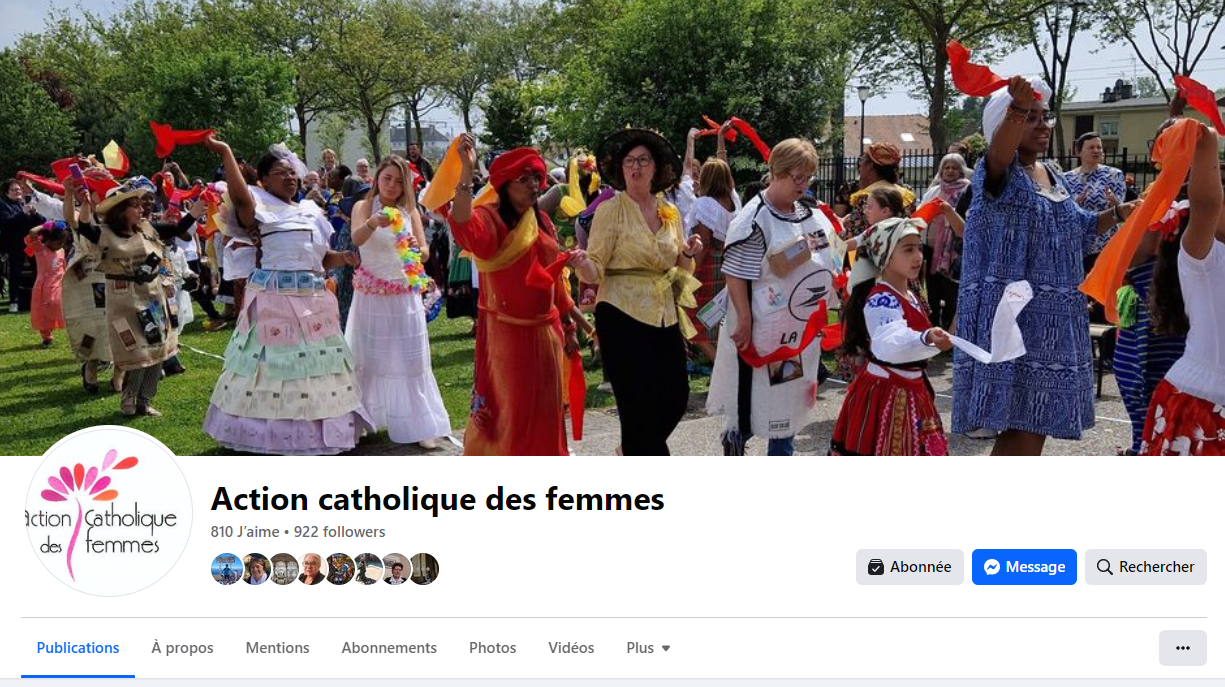 5 outils à votre disposition:
La nouvelle plaquette Acf 
Le flyer sur la cellule d’écoute 
Le site www.actioncatholiquedesfemmes.org
La page Facebook national 
 la revue Passerelle
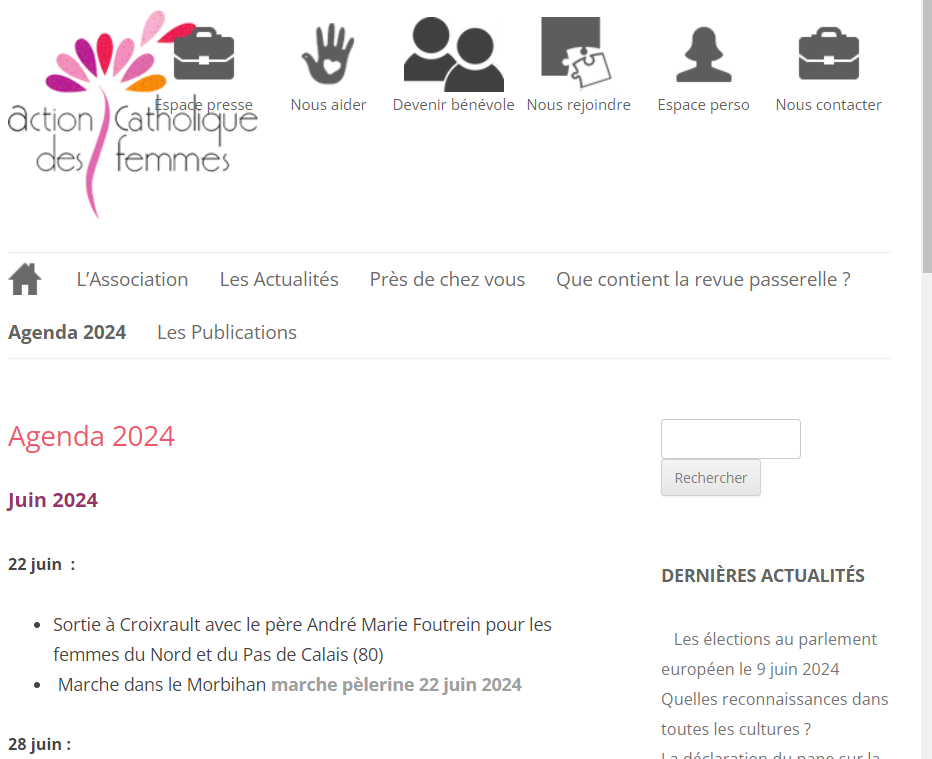 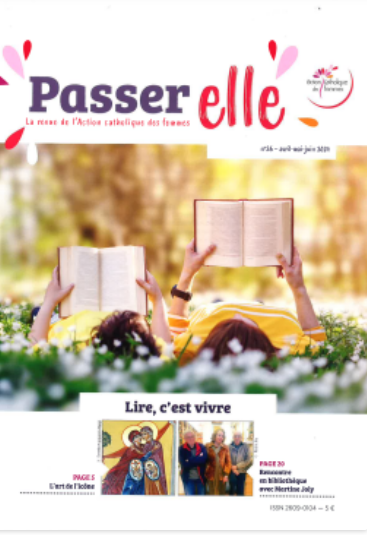 Parler de l’Acf à un partenaire ecclésial…
5 outils à votre disposition:

La plaquette Acf 
 le site www.actioncatholiquedesfemmes.org
La page Facebook national 
 le flyer sur la cellule d’écoute 

Le plaidoyer de 2015
     

Penser à  parler de l’Acf membre de  la JMP et 
de Promesses d’Eglise
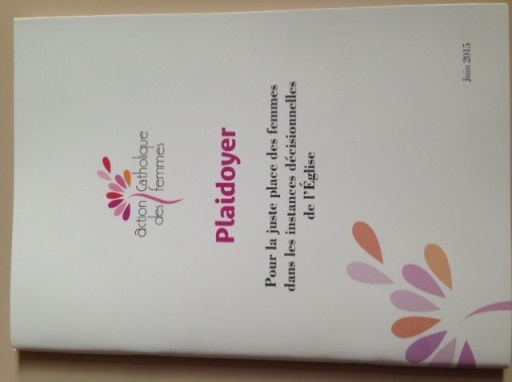 Parler de l’Acf lors de vos manifestations…
7 supports à votre disposition :

le Kakémono
La plaquette Acf 
Les 2 affiches 
Le flyer sur la cellule d’écoute 
Une table de presse avec la revue passerelle  
 le site www.actioncatholiquedesfemmes.org
La page Facebook National
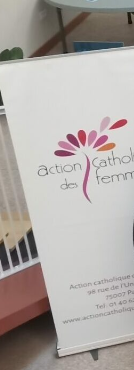